Поздравление с Новым годом)
от Тимировой Вилены
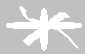 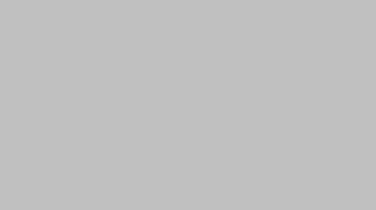 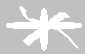 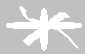 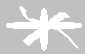 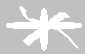 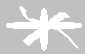 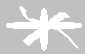 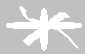 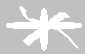 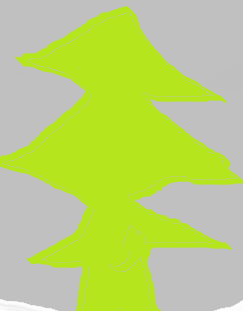 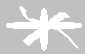 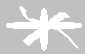 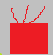 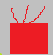 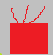 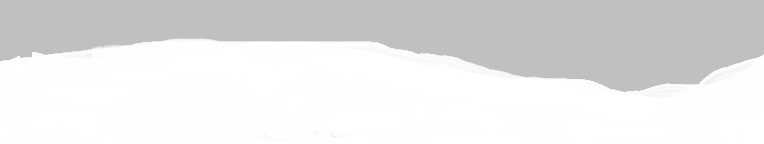 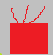 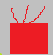 Поздравляю вас с Новым годом!
Счастья, радости и успехов в следующим году!!!
С Новым годом!)